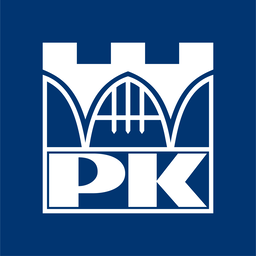 Business Patterns - wzorce warstwy biznesowej
Chapter 3
Zespół 13
Alicja Kukułka, Damian Stelliga, Grzegorz Dębski
Jagoda Szaton, Jakub Ratajczak, Jarosław Leśniak, Paweł Witowski

Cracow University of Technology 29.03.2022
AGENDA
Wzorzec delegat biznesowy
Wzorzec fasada sesyjna
Wzorzec obiekt biznesowy 
Diagramy, przypadki użycia, implementacja wzorców
Zalety wzorców
Podsumowanie
Wzorce istotne dla warstwy biznesowej
Wzorzec delegat biznesowy (Business Delegate) — to pełnomocnik dla warstwy biznesowej ukrywający wyszukiwanie usługi i zdalne wykonywanie kodu.  
Wzorzec fasada sesyjna (Session Façade) — zawiera reguły biznesowe, co pozwala ukryć ich szczegóły i zaoferować klientom bardziej ogólne usługi.  
Wzorzec obiekt biznesowy (Business Object) — to obiekty odnoszące się do rzeczywistego świata zawierające właściwości i metody aplikacji o dużej złożoności. Zawierają logikę biznesową wydzieloną z reszty aplikacji, co pozwala na lepszą separację istotnej logiki biznesowej od typowych działań związanych z tworzeniem aplikacji.
Diagram warstwy biznesowej
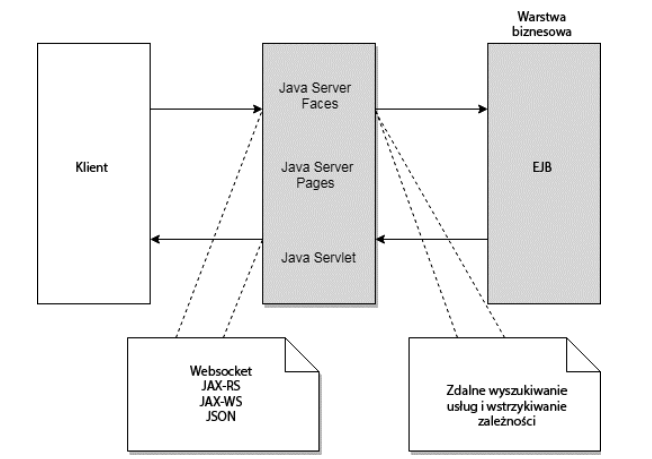 Wzorzec delegat biznesowy
warstwy programowe
warstwy sprzętowe
Warstwy programowe
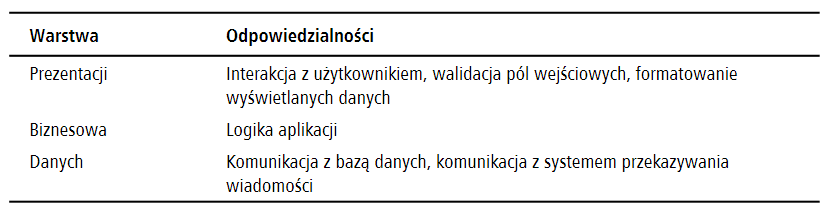 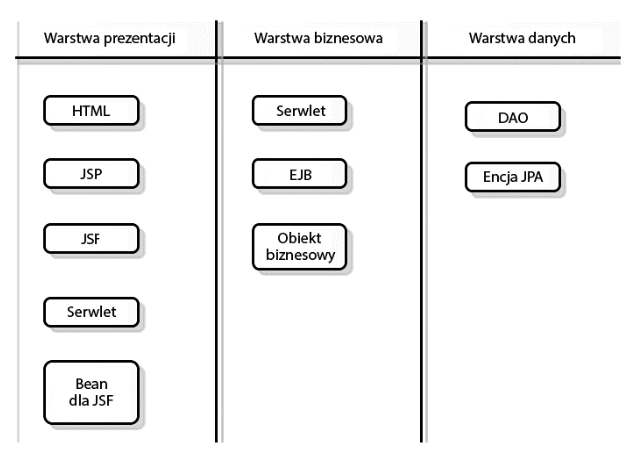 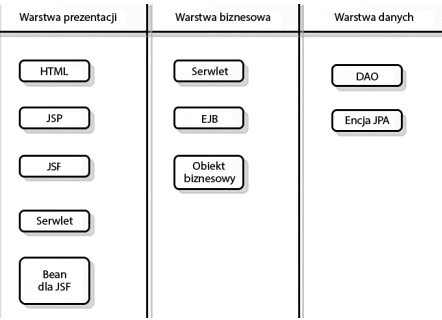 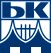 Warstwy sprzętowe
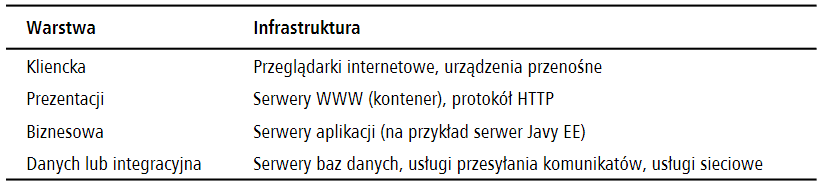 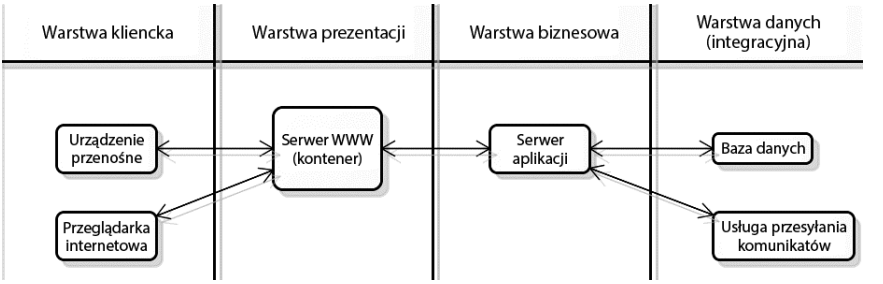 Przykładowy scenariusz użycia
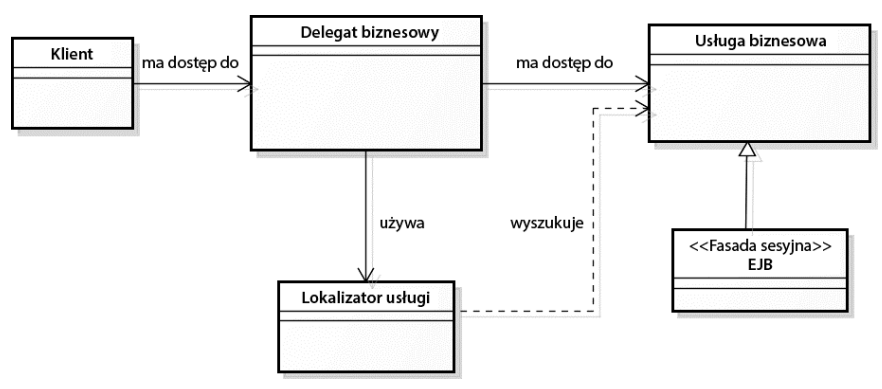 Scenariusz implementacji interfejsu delegata i usługi biznesowej
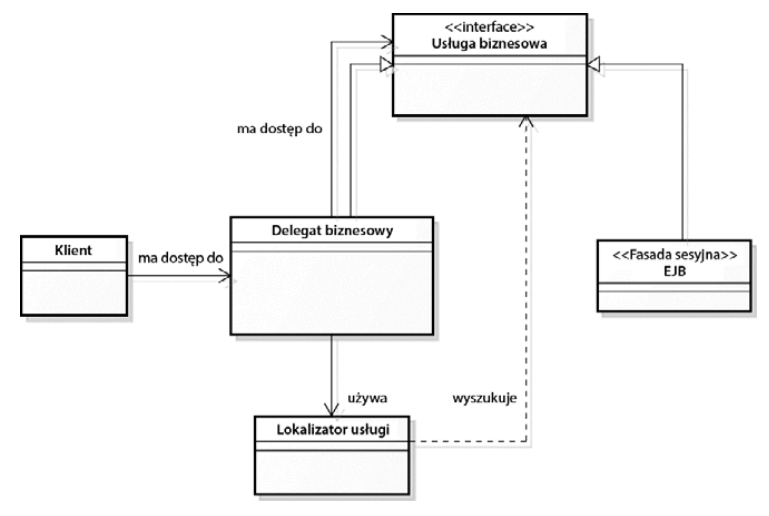 Diagram interakcji
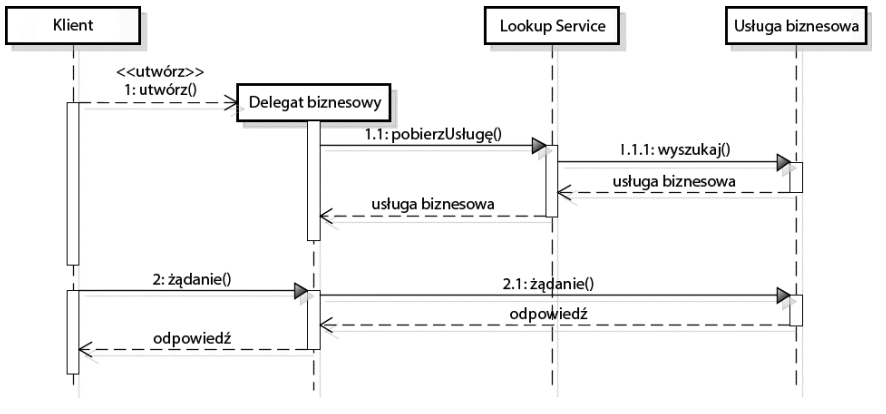 Zalety wzorca delegata biznesowego
Ukrywanie szczegółów znajdujących się poniżej usługi biznesowej.
Obsługiwanie wyjątków usług biznesowych.
W sposób transparentny może ponowić wywołanie zdalnej usługi, jeśli ta chwilowo nie odpowiada, a tym samym ukryć tymczasowy problem przed klientem.
Doskonała sposobność, aby poprzez mechanizmy pamięci podręcznej buforować referencje do zdalnych usług, co zwiększa wydajność.
Wzorzec fasady sesyjnej
Ukrywa złożoność logiki biznesowej za interfejsem. 
Udostępnia niewielką liczbę ogólnych metod, które zajmują się złożonością logiki bez wiedzy klienta. Pozwala to na zmniejszenie liczby zapytań wysyłanych bezpośrednio od klienta oraz utrzymuje jeden kanał komunikacyjny ze starszym systemem backendowym.
Implementacja wzorca fasady sesyjnej w Javie EE
Bezstanowy lub stanowy komponent EJB.
Obiekt EJB może korzystać z innych obiektów (POJO, BO, inne EJB)

Należy uważać, by nie stworzyć zbyt dużej ilości warstw. W takim wypadku może dojść do powstania długiego łańcucha wywołań.
Przykładowy scenariusz użycia
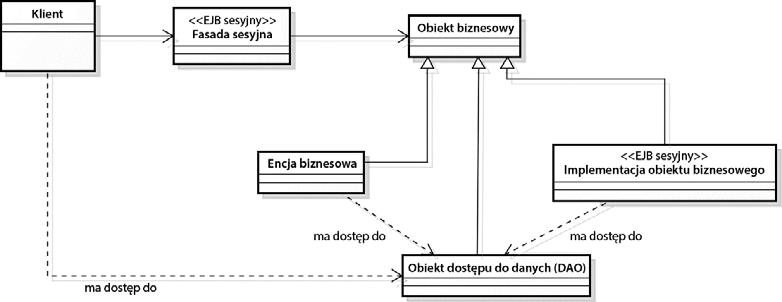 Diagram aktywności warstw i komponentów wzorca fasady sesyjnej
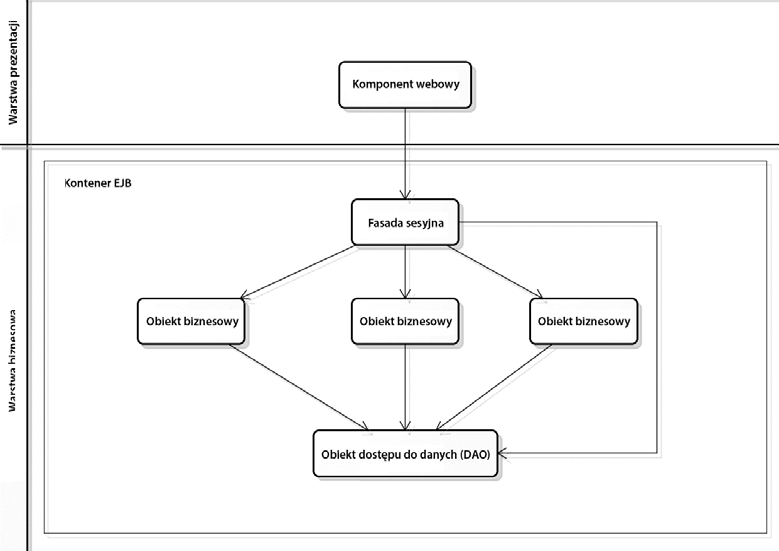 Diagram interakcji
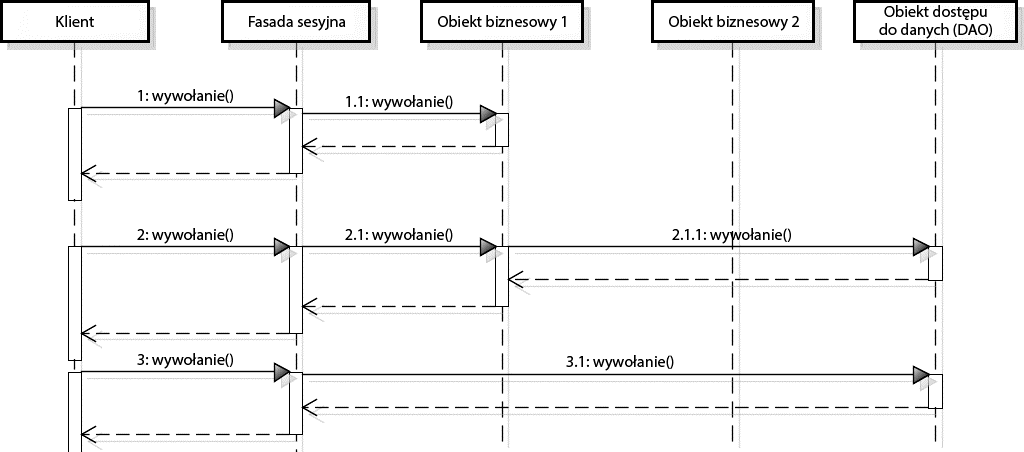 Zalety wzorca fasady sesyjnej
Nie uwidacznia wysokiej złożoności obiektów biznesowych (BO) i ich wzajemnych relacji.
Zmniejsza obciążenie sieci. Wynika to z faktu, iż zdalne wywołania ograniczają się do ogólnych metod oferowanych przez fasadę sesyjną, a nie szczegółowych metod obiektów biznesowych
Wzorzec obiektu biznesowego
Reprezentuje coś ze świata rzeczywistego i powiązanego z biznesem, który obsługuje tworzona aplikacja. Przykładami obiektów biznesowych są: numery kont, ubezpieczenia pojazdów, przelewy. 
Encja lub jej reprezentacja w postaci POJO (plain old Java object) znajduje się bliżej konkretnej technologii i struktury niż obiekt modelu biznesowego. W przedstawionym przykładzie encję, taką jak student, możemy potraktować jak obiekt biznesowy. Innymi słowy, jeśli model danych okazuje się wystarczający na potrzeby zasad biznesowych, nie trzeba tworzyć obiektów biznesowych.
Stosowanie wzorca obiektu biznesowego jest wskazane jedynie w przypadku aplikacji o złożonych regułach biznesowych. O których więcej w następnych slajdach.
Przykład aplikacji o złożonych regułach biznesowych
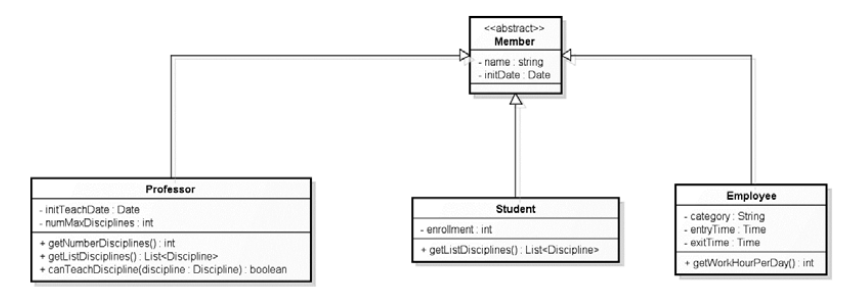 Diagram interakcji dla obiektu biznesowego
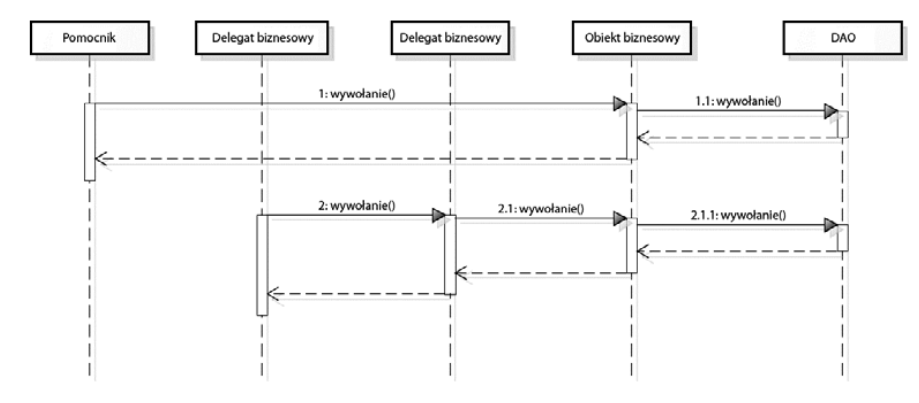 Zalety wzorca obiektu biznesowego
Obiekty biznesowe (BO) odpowiadają za zarządzanie regułami biznesowymi i trwałością.
Obiekty biznesowe odpowiadają za separację logiki biznesowej od pozostałej części aplikacji, co zwiększa spójność kodu (dzięki rozdzieleniu odpowiedzialności).
Obiekt biznesowy wspomaga rozdzielenie logiki biznesowej od trwałości danych.
Podsumowanie
Źródła:
- Java EE 8 Design Patterns and Best Practices